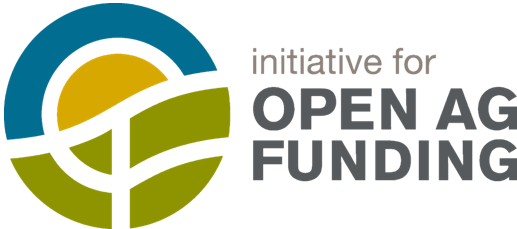 [Speaker Notes: Reid]
But first….
IMPORTANT ANNOUNCEMENT
[Speaker Notes: James -- 1 minute.]
October 5th, 2017: Launch of APODS
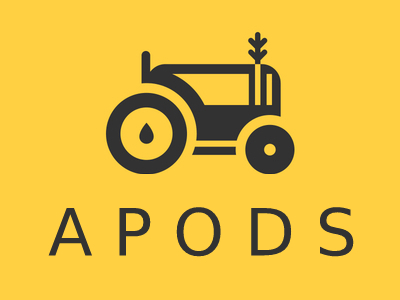 Agricultural Projects Open Data Standard
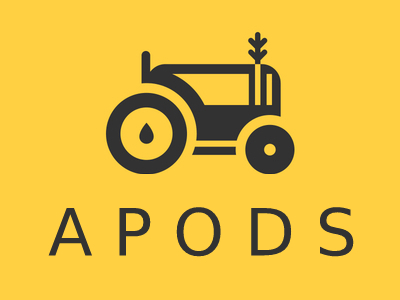 APODS: Looks like IATI
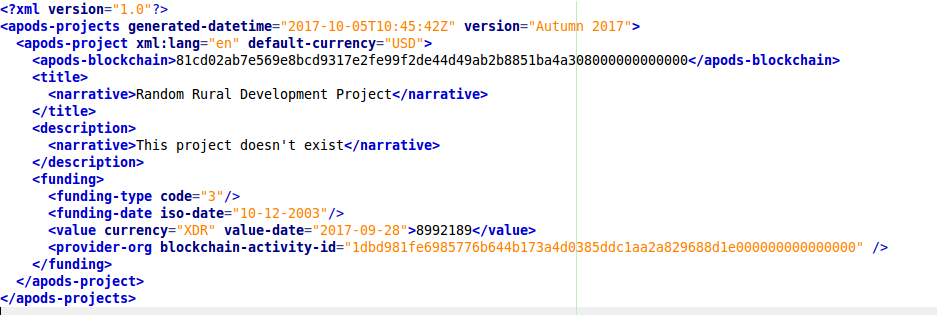 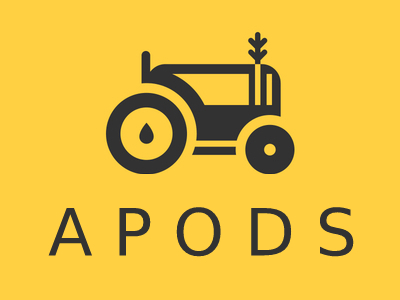 APODS: Looks like IATI
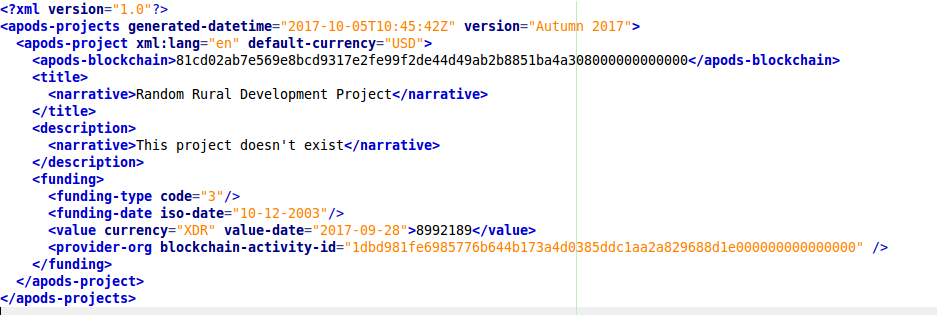 (but not interchangeable)
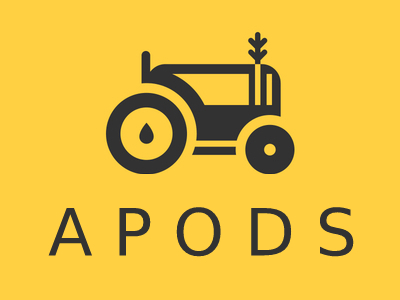 APODS: Delivery
Documentation: Skype
Support: Postal
Change control: seasonal*
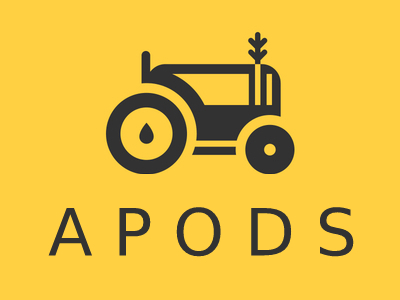 APODS: Delivery
Documentation: Skype
Support: Postal
Change control: seasonal* 
*(tidal and lunar timescales under discussion)
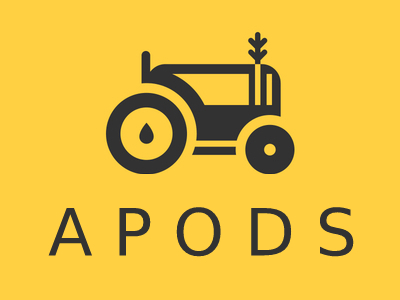 APODS: Data Quality & Use
...
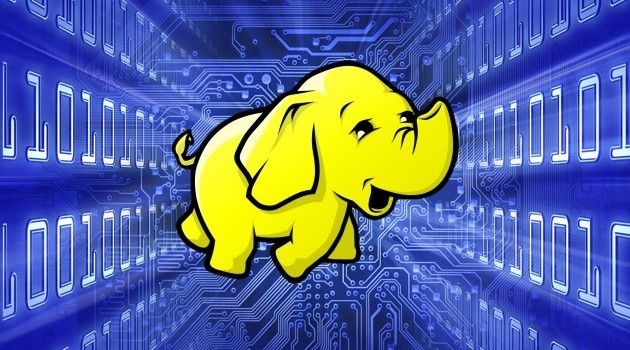 Better Data, Better Decisions (And more cashew nuts!)
By the Initiative for Open Ag Funding
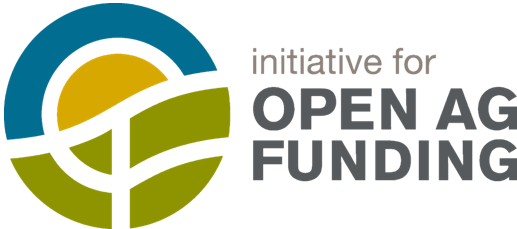 [Speaker Notes: Reid]
Who are we?
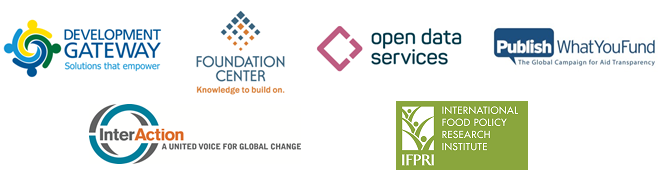 [Speaker Notes: James -- 1 minute.]
What have we done?
Data Pilot 
February - July 2017
Technical Assistance to donors
March 2017 - Present
Draft Recommendations & ‘Utility Consultations’
August - October 2016
Project started
February 2016
Tool development 
February 2016 - Present
Revised Recommendations & Technical Research
October - December 2016
Initial User Research
April - July 2016
[Speaker Notes: Reid]
What have we found?
People need information on... who’s doing what, where, and to what effect?

(No surprises there…)
How do we answer those questions?
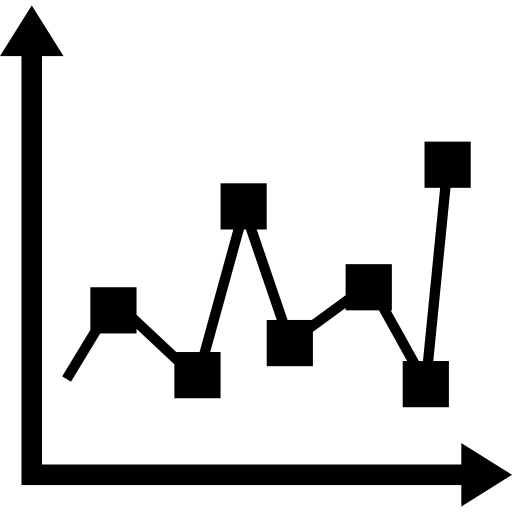 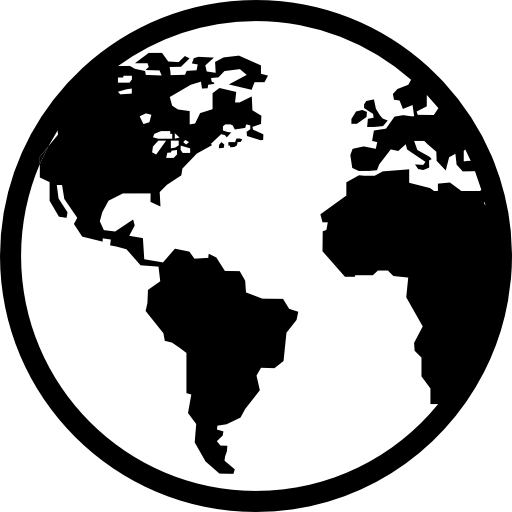 Sub-National Location
Results
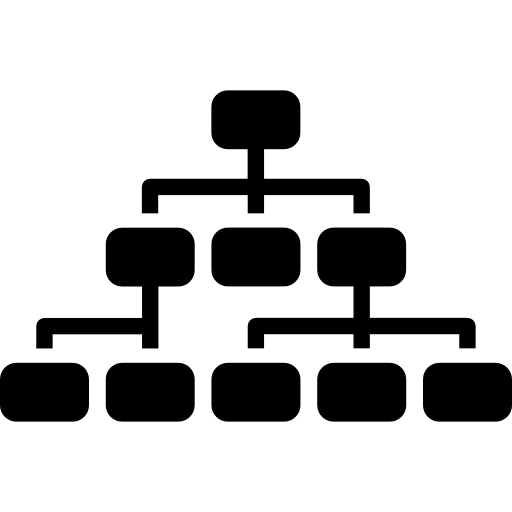 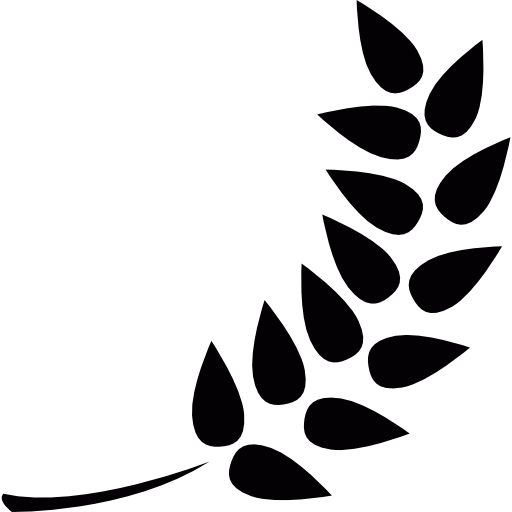 Participating Organisations
Granular Classifications
Can IATI help with planning an agricultural project?
[Speaker Notes: James:

We spoke to a lot of people during our consultation and got a lot of good information, but few had used IATI themselves.
Why? Didn’t know about it, or put off by the complexity. We said let’s link up.
DFID - livelihood team - agricultural project
7 countries, 4 crop types down to 3 couuntries, 2 crop types.
Landscape analysis.
Who is spending what where.
Had timelime. Had the ask.]
Step 1: Financial Data
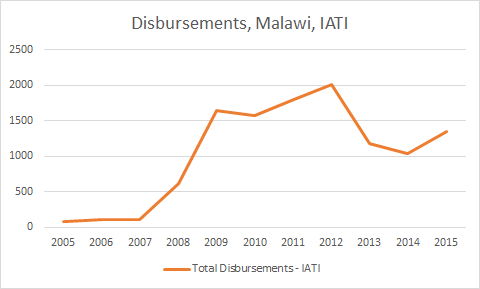 Needed: landscape of inflow per country.
Visible data gaps, errors and missing donors.
No definition of what is on IATI. 
Forward looking budgets were only available for a small number of donors.
[Speaker Notes: First step was basic inflows.
How much was going to each country?
I struggled.]
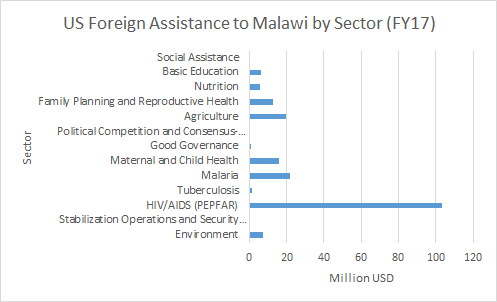 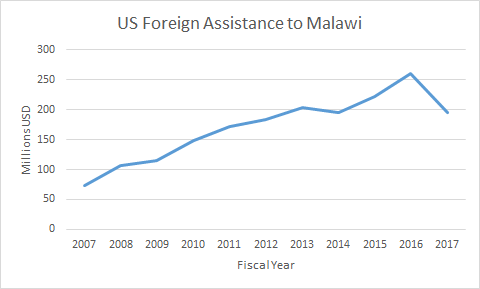 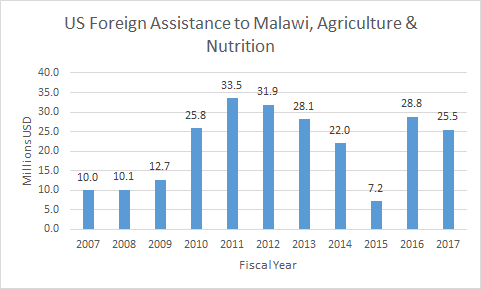 [Speaker Notes: Good example: US - organisation file
BUDGET, not disbursements. Not the same, but still useful.

Total
Total to each country
By sector
Trend within sectors]
Step 2: Sector Level Analysis
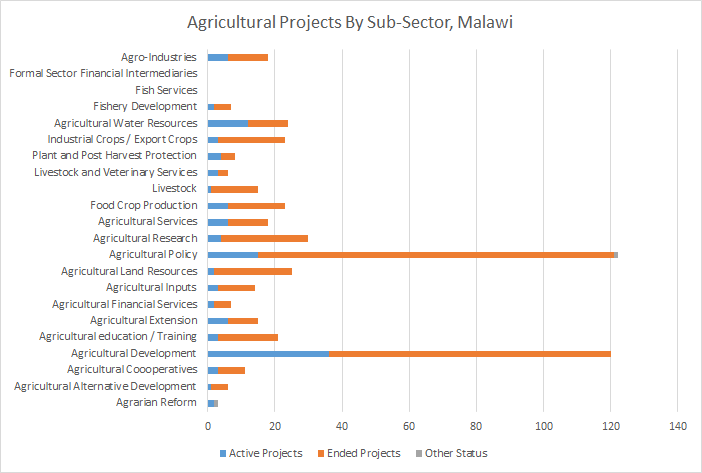 Needed: What were other donors doingIn agriculture?
We identified 22 relevant DAC codes.
Tooling: how can I differentiate between donor or implementer? 
Outcomes same for every country: most centered on same three high level DAC codes.
[Speaker Notes: Sector level analysis]
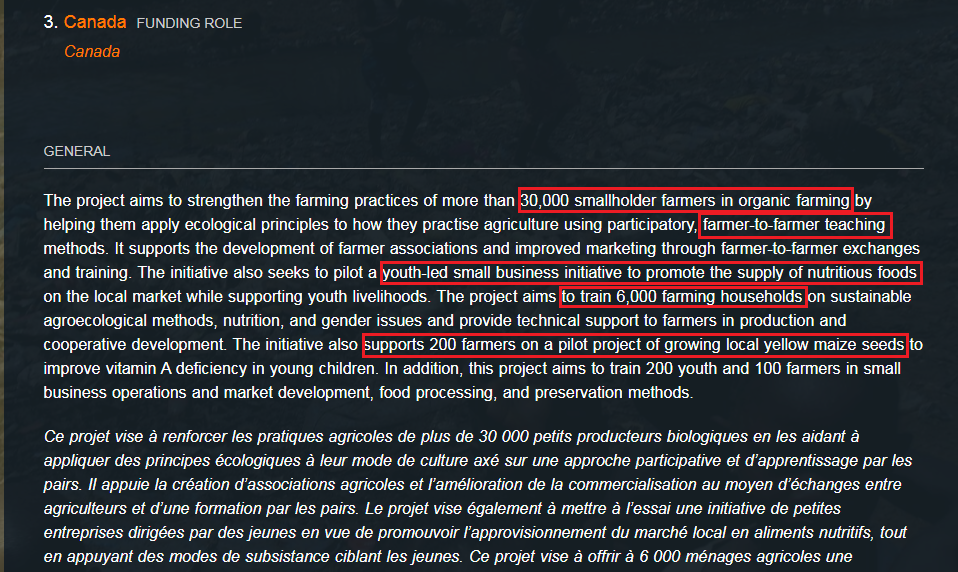 [Speaker Notes: A good description explains the APPROACH
How many people? HOW will the donor reach them? What methods will you use? Who will get the support and why?

REMEMBER TO MENTION DOCUMENTS too]
Step 3: Project Level Analysis, Search By Crop-Type
Needed: Filter projects by crop type per country.  
Very few results per country. 
When accessible: most valuable data. 
Cannot do a landscape analysis if only someshare the data.
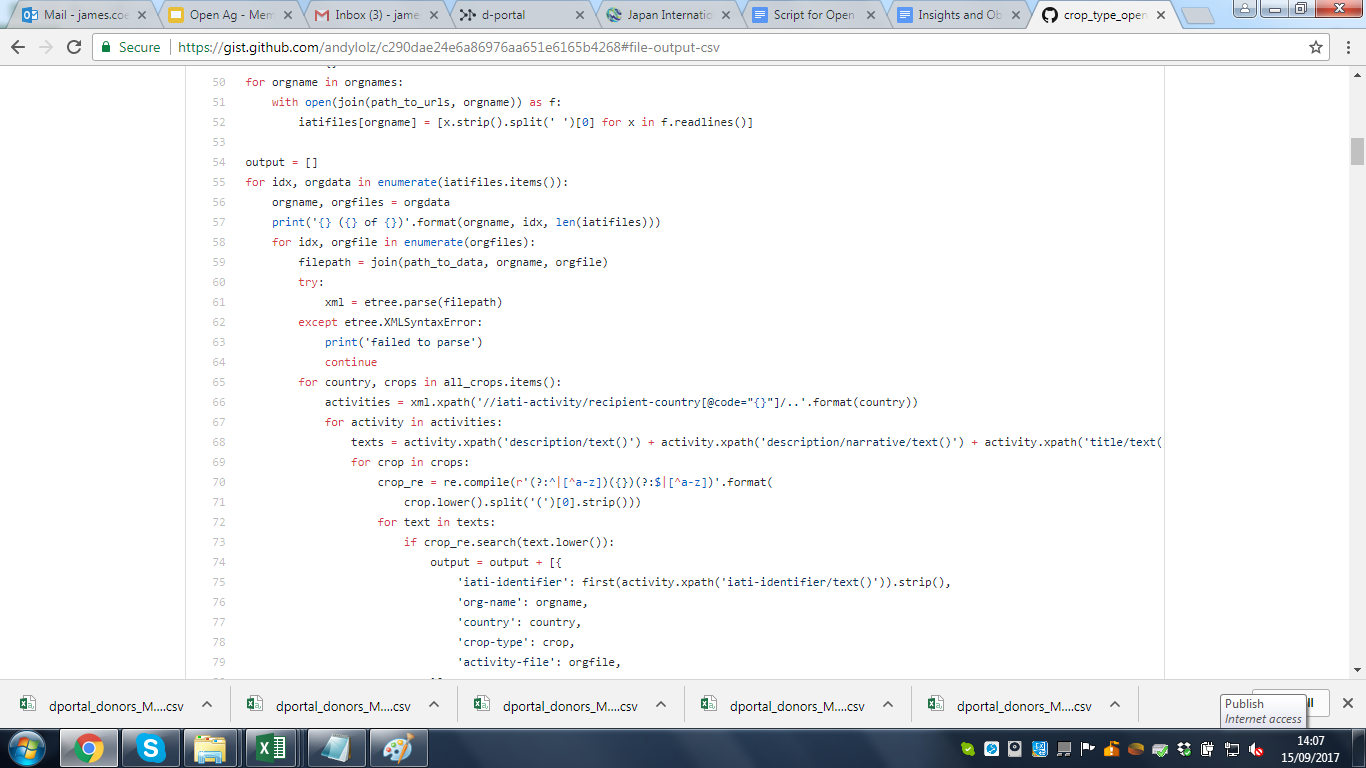 [Speaker Notes: James 1 min.]
What did we learn?
Not A ‘One-Stop-Shop’: When used with other data, produced a landscape analysis.
Looking through a keyhole: Gaps meant it likely didn’t truly reflect full situation. 
IATI is useful, but [so far] only at the project level: Aggregated data is challenging but lots of good project level data.
Not easy: Using IATI is time consuming and requires a solid understanding of the Standard.
[Speaker Notes: Confirm that IATI activity level data is useful if its more useful, to make it more useful, make it more granular - the design is fine and workable and useable]
So...what does all this mean for members?
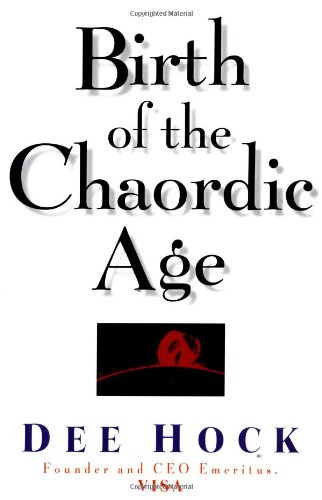 “...the will to succeed,
the grace to compromise”
[Speaker Notes: Testing IATI with users, publishers, tool makers with focus on ag (not APODS)
We’ve learned this data is useful, but it can be improved
Publishers need assistance with technical stuff
The standard needs to change slightly (tag - we wouldn’t have found the discovery use casesthere without AGROVOC/ag data)]
And the Standard?
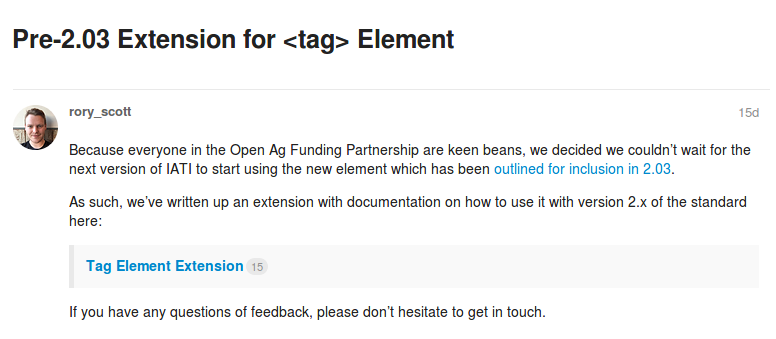 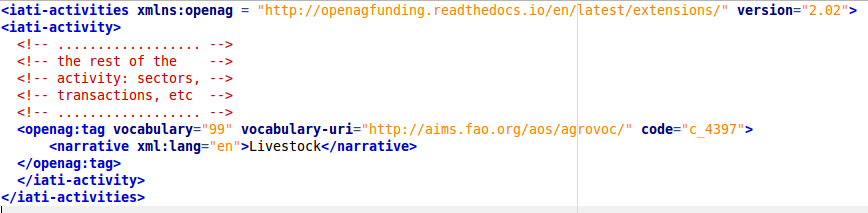 [Speaker Notes: What do users need? granularity/classifications Use case of discovery, not statistics
Where does it go in the standard - sector codes? Policy markers? <tag>s!
Tools...]
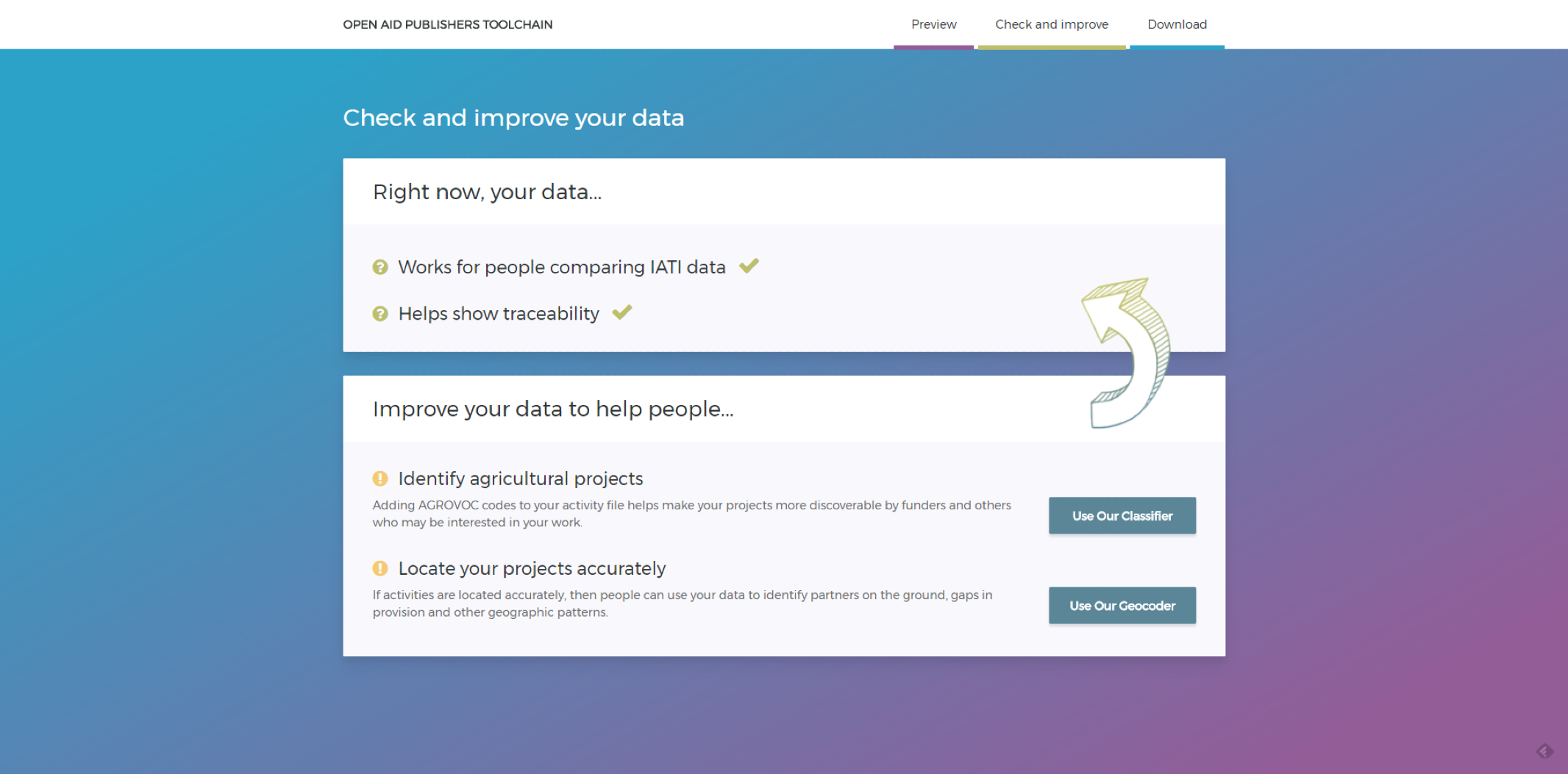 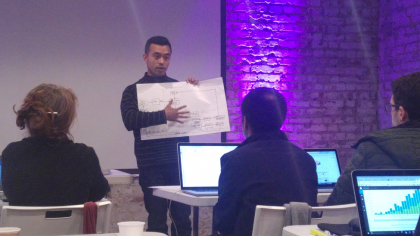 London Workshop I
[Speaker Notes: We didn’t dream up a tool, we got people together and we tested assumptions again and again….
5 continents....]
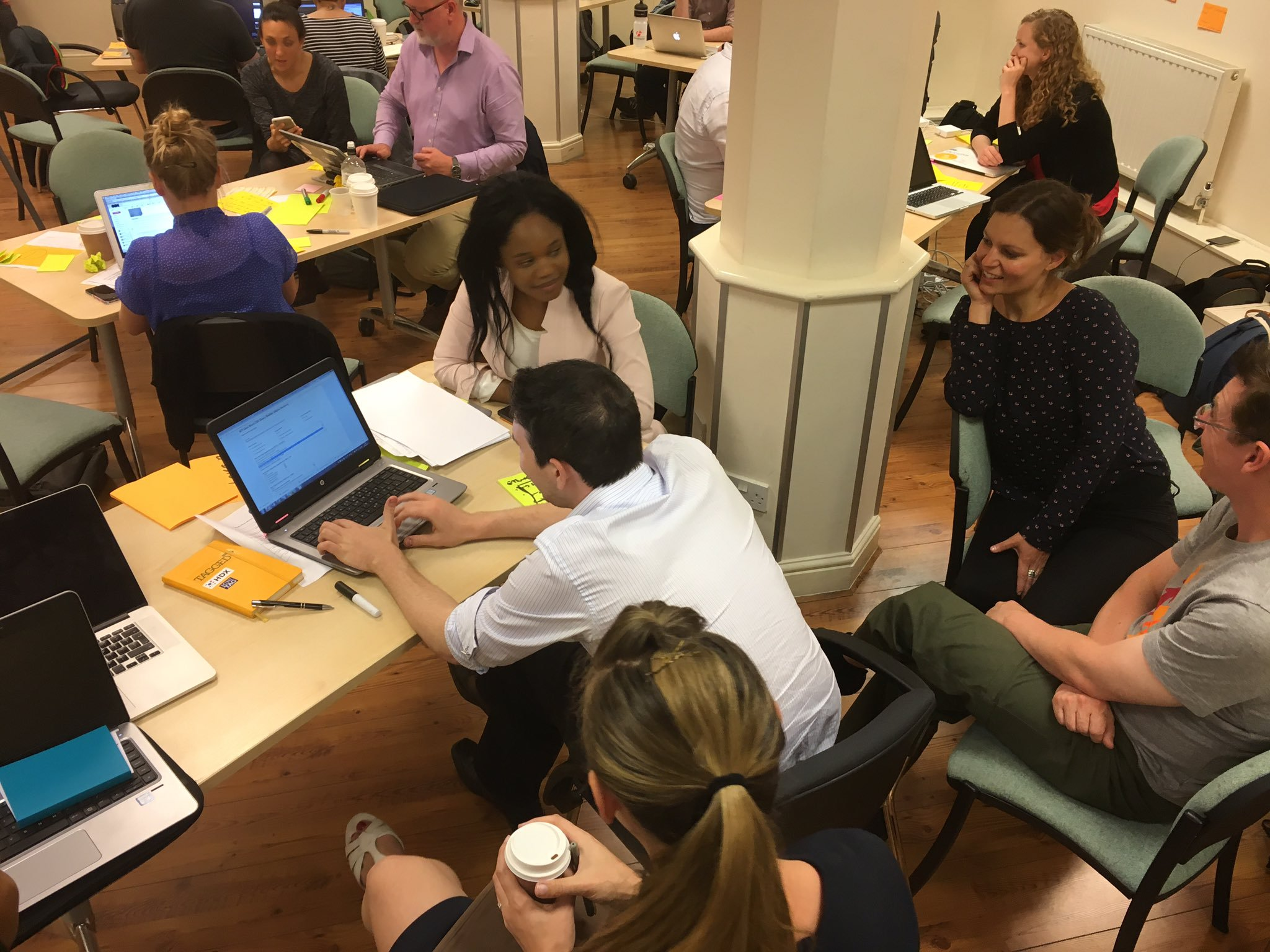 London Workshop II
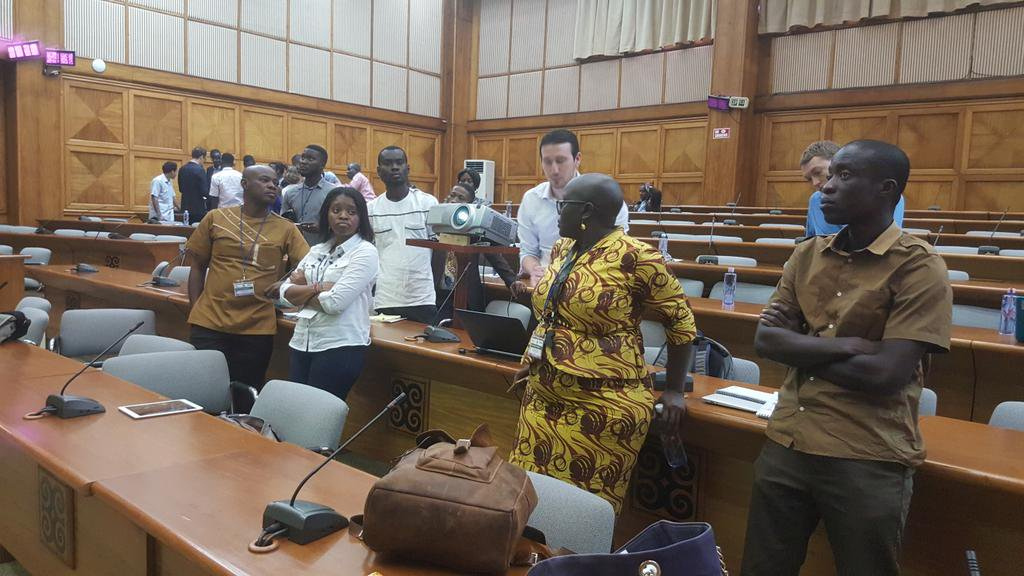 Africa Open Data Conference 2017
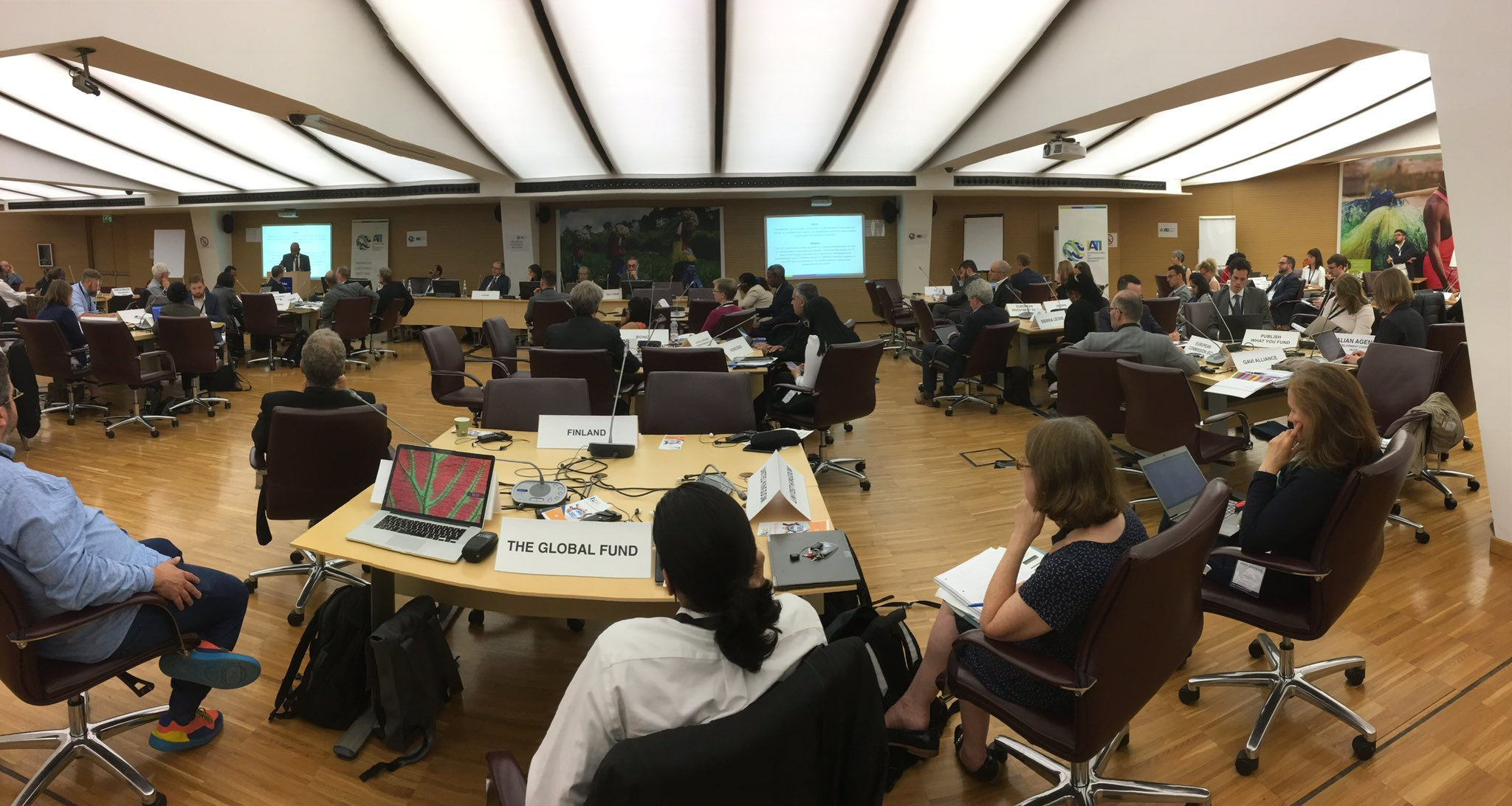 Open Ag Showcase at Members Assembly
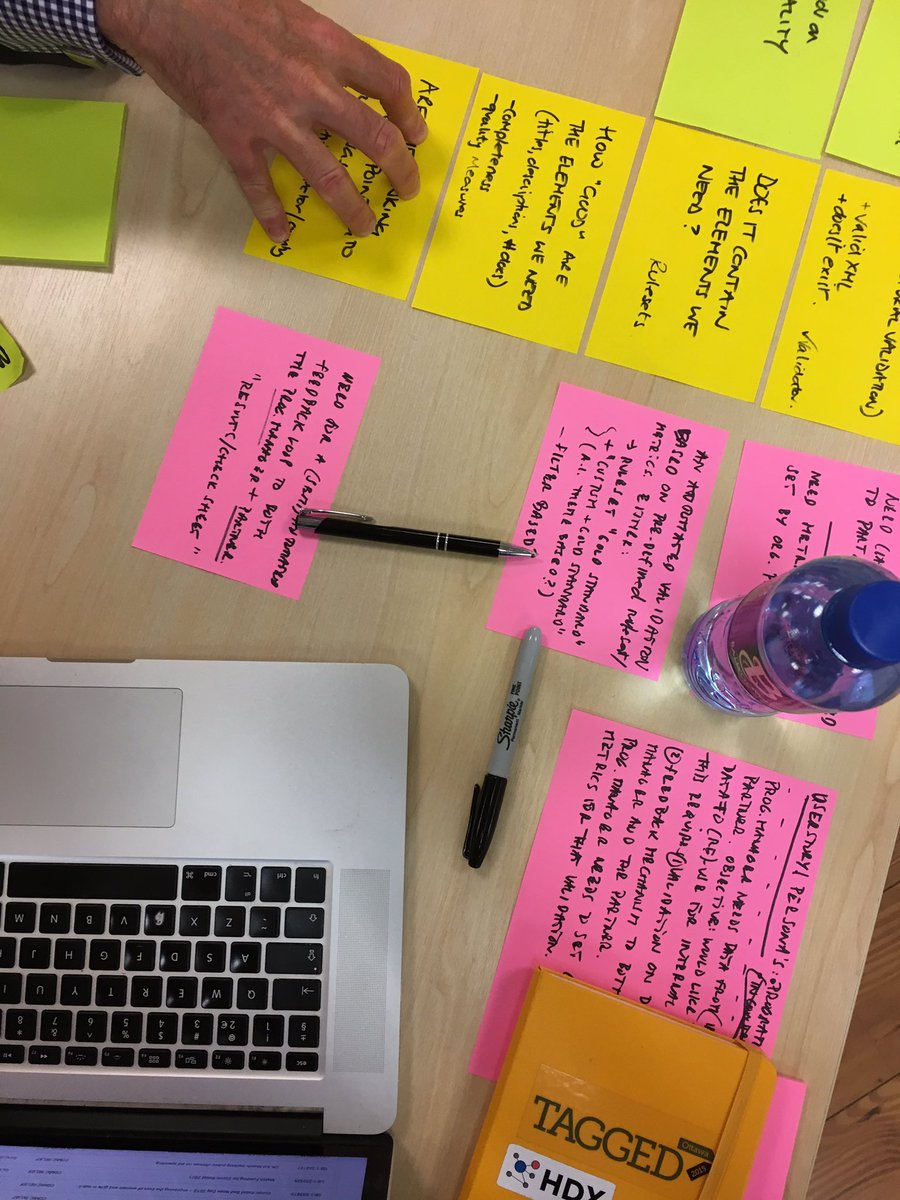 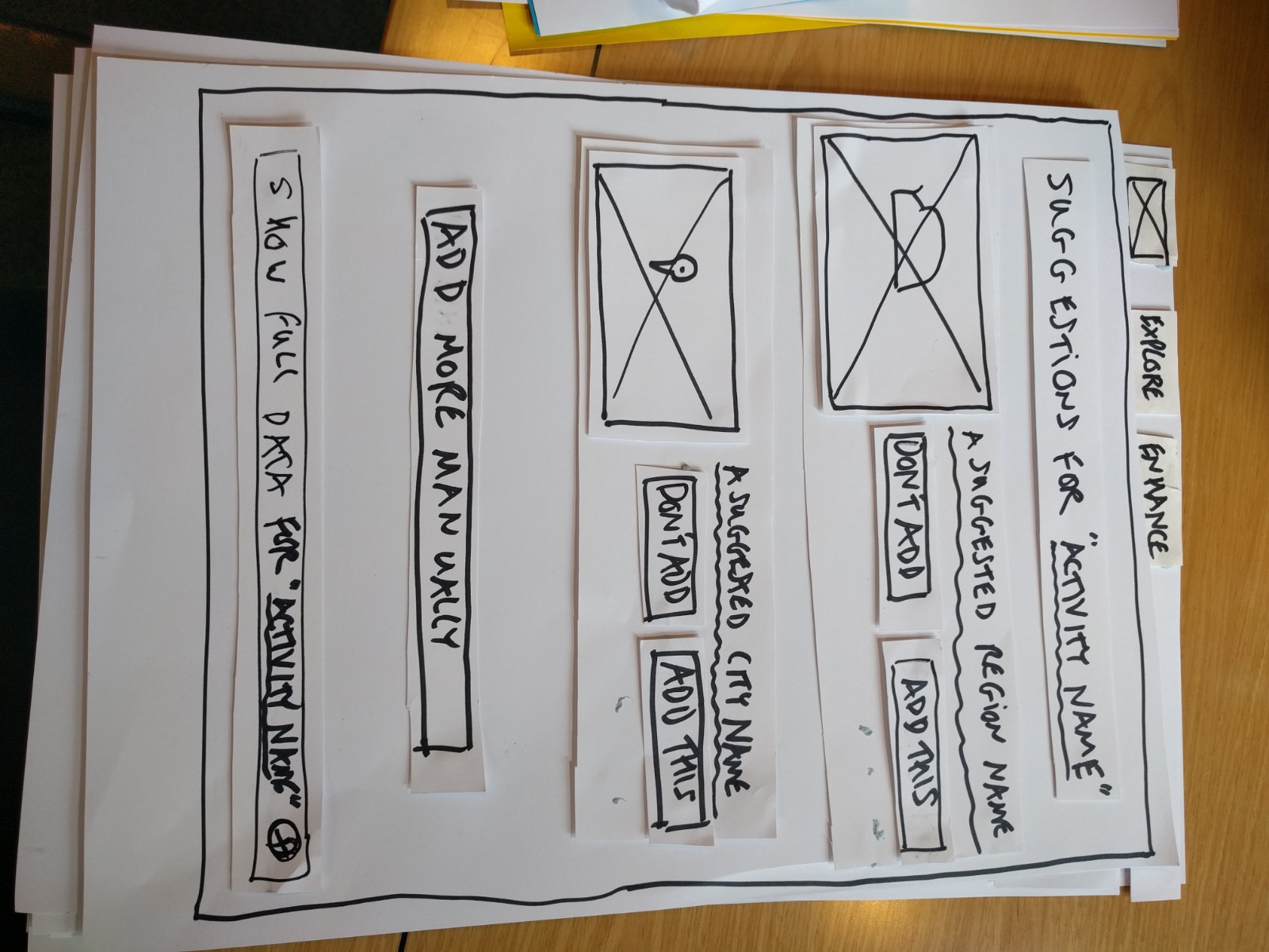 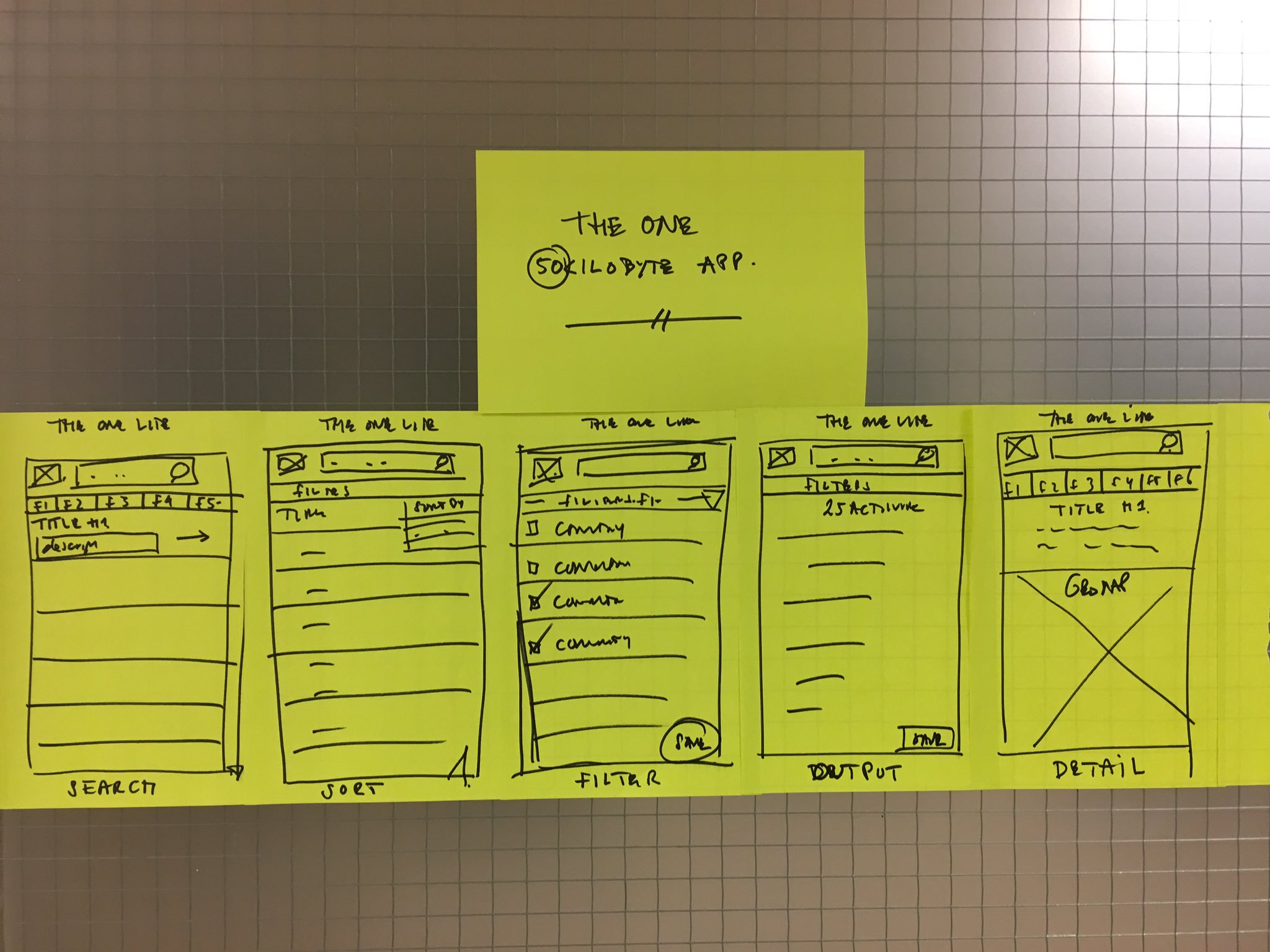 And we’re doing it again tomorrow!				  ...hopefully not in a basement, Sangita?
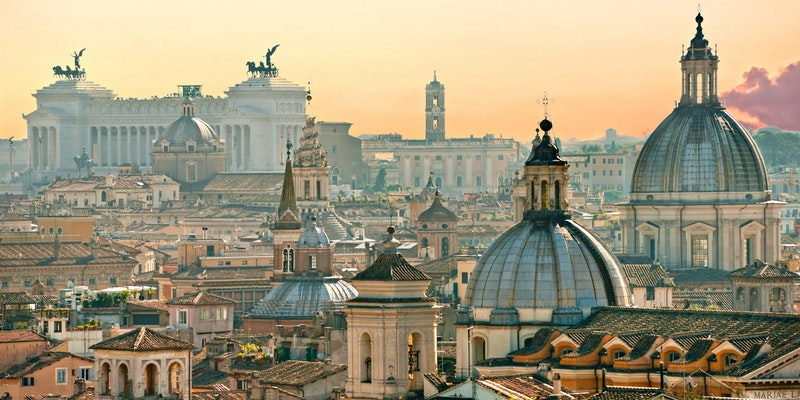 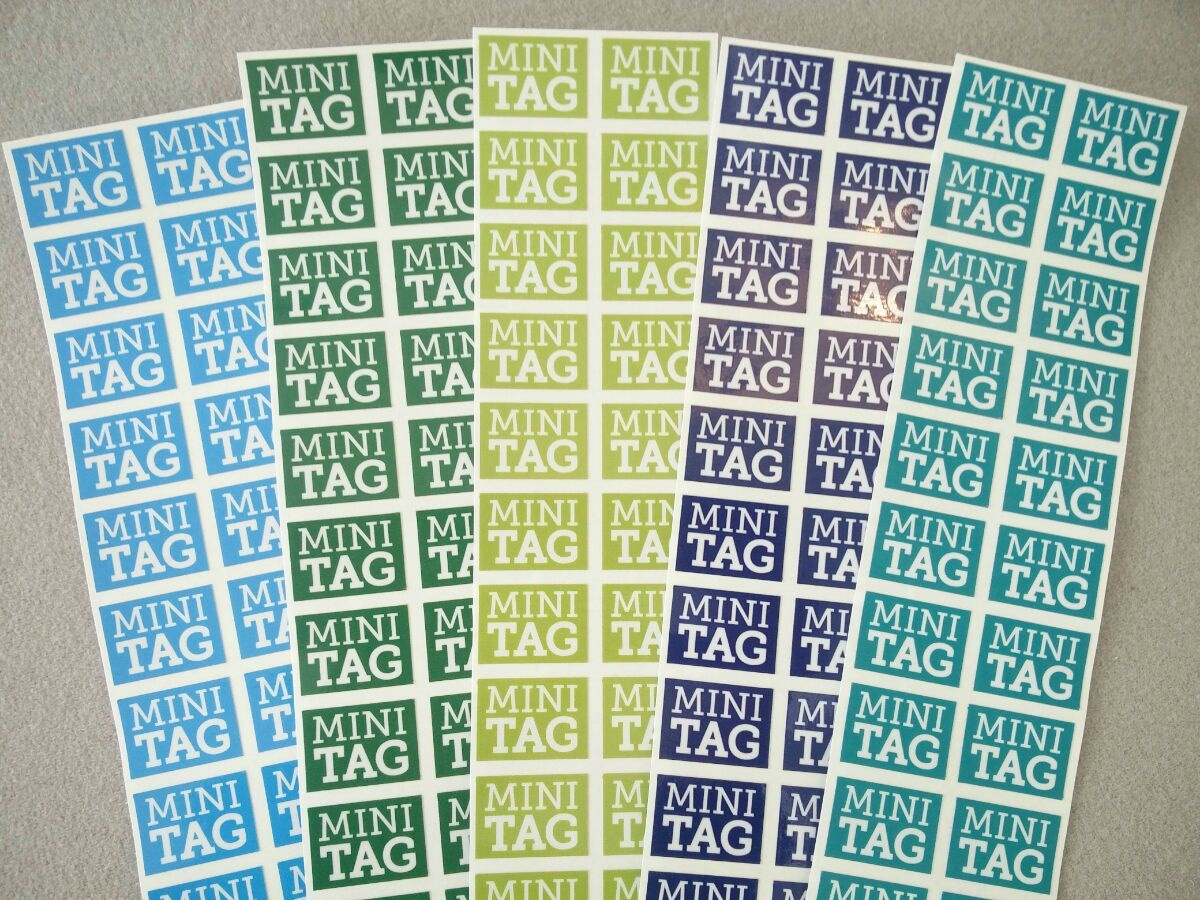 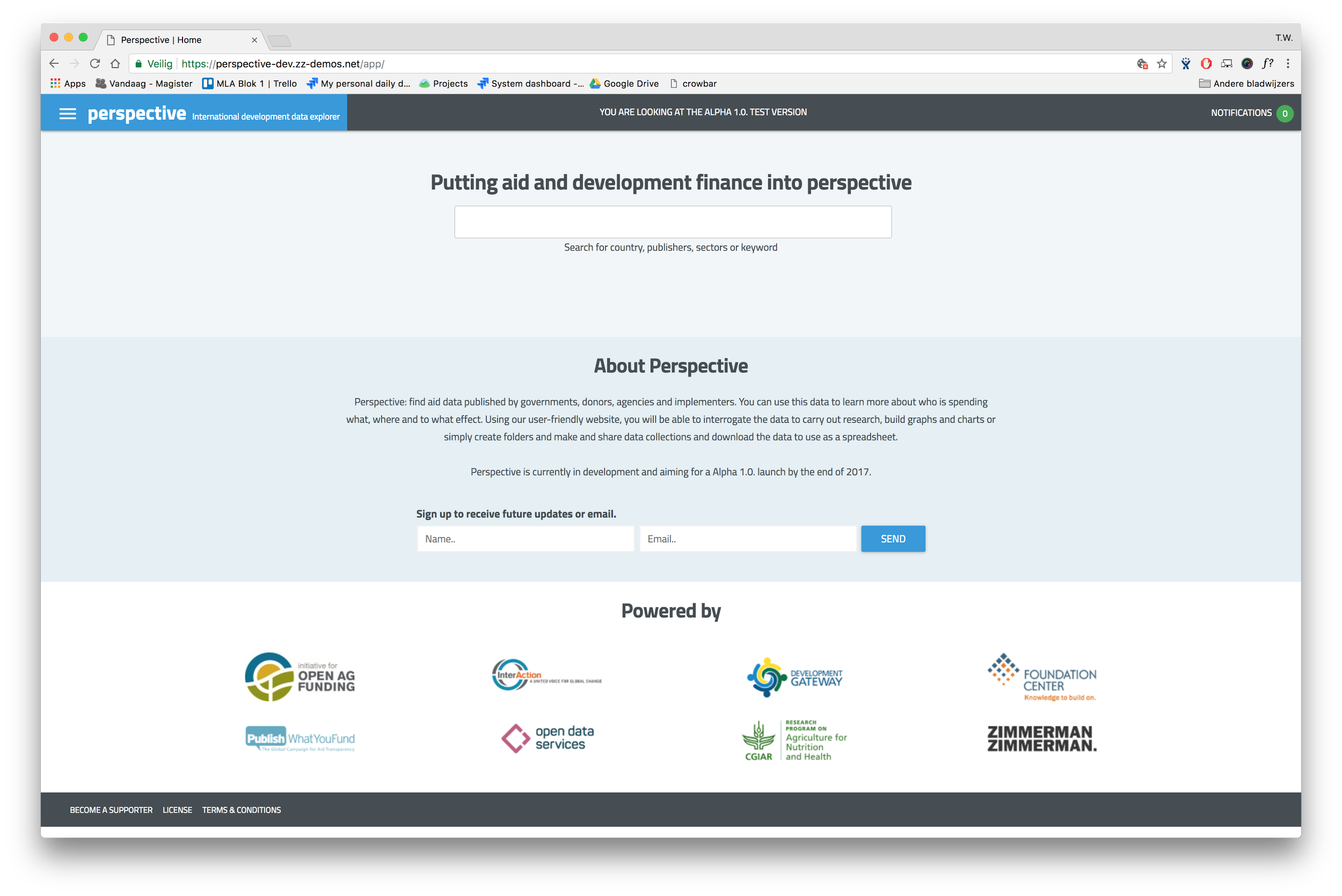 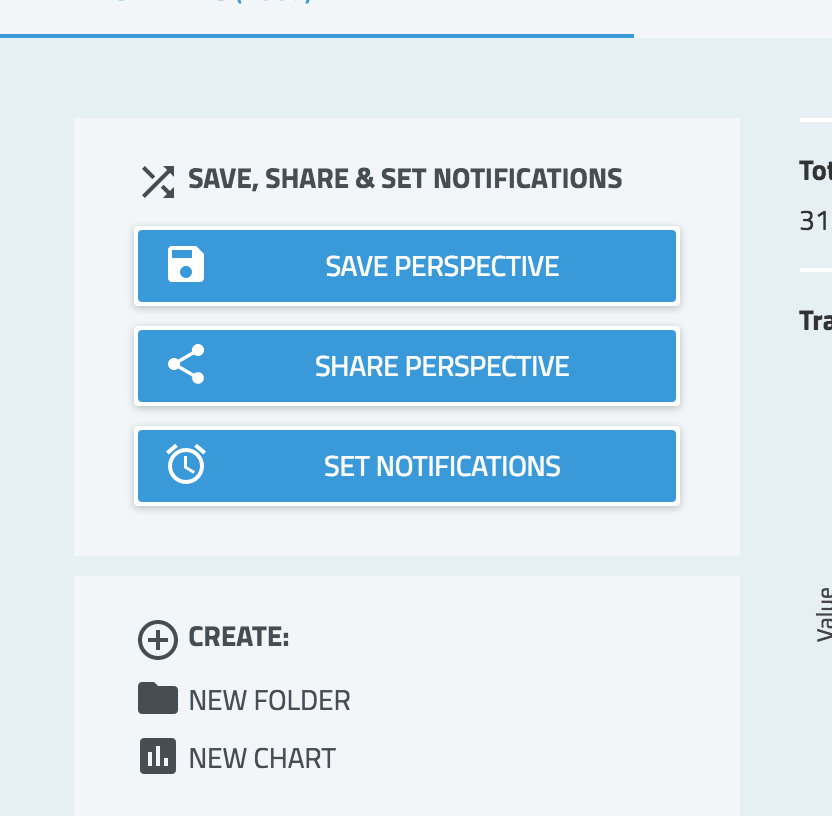 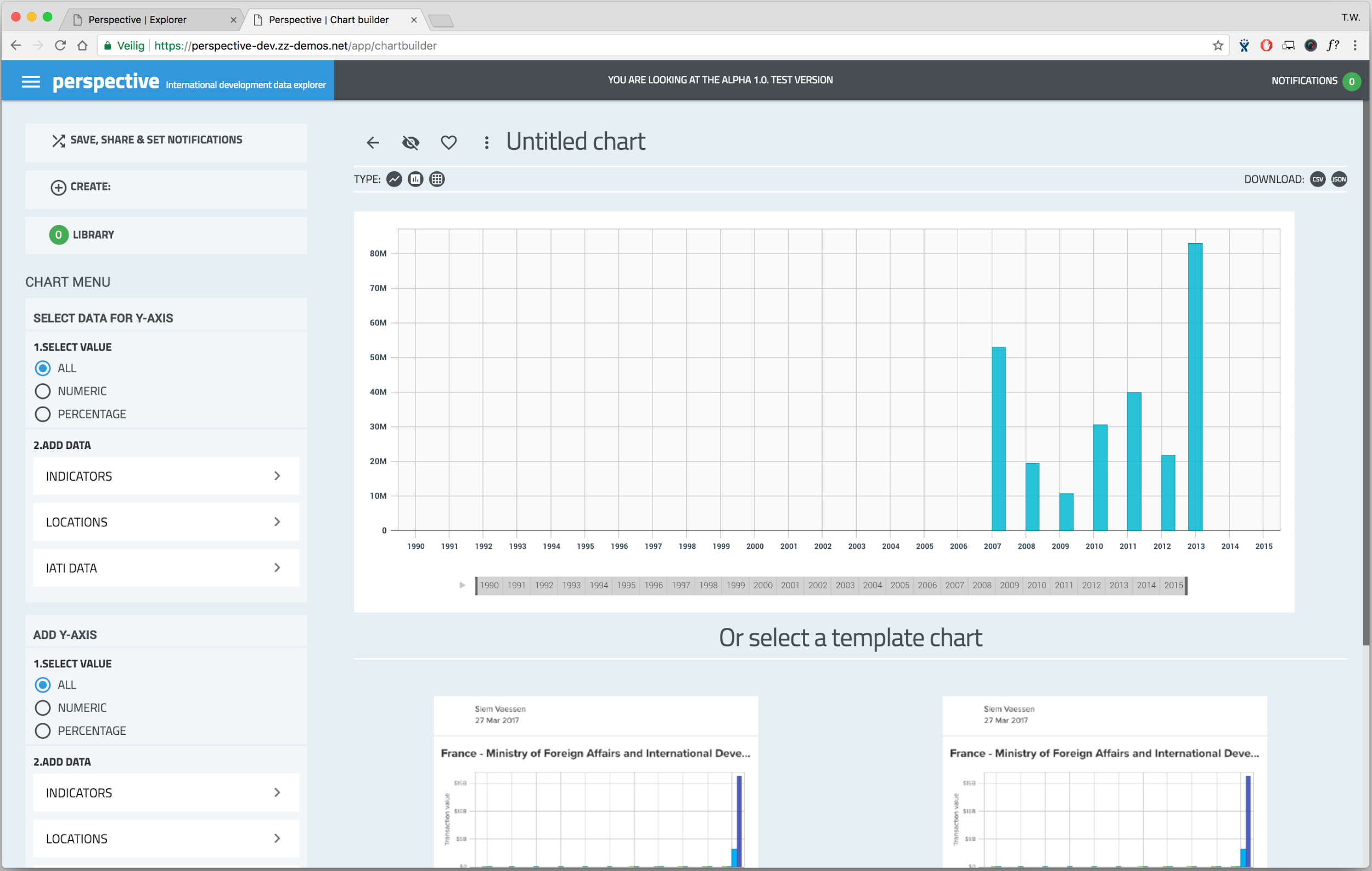 [Speaker Notes: Notifications for new data (that you care about)
Query any combination of fields in the standard
Visualize IATI data alongside World Bank Development Indicators, FAOSTAT, CGIAR Ag Science & Tech Indicators, and more]
So what’s next for Open Ag?
Open Ag 2.0? 
Open Ag Inc.?
Open Ag X?
Open Humanitarian?
Open Energy?
...
It doesn’t matter! It’s a model...
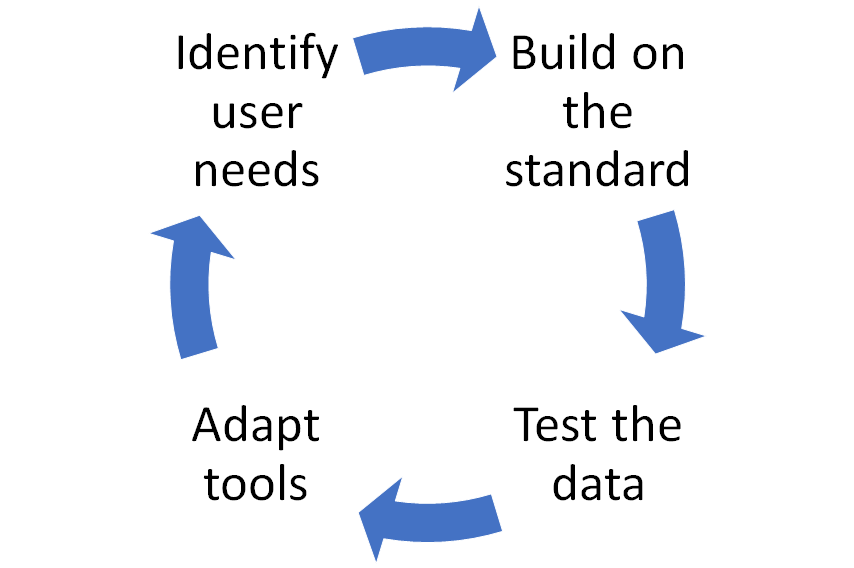 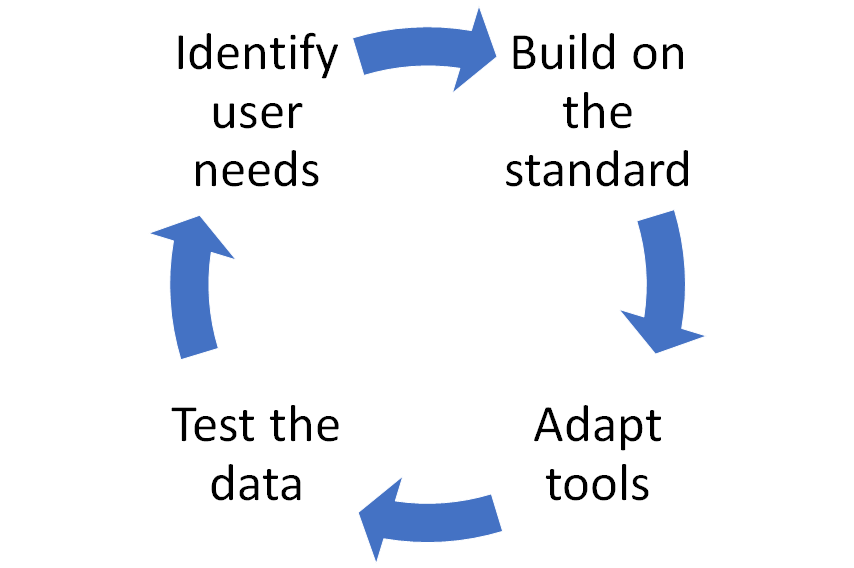 ...and it’s not APODS;-)
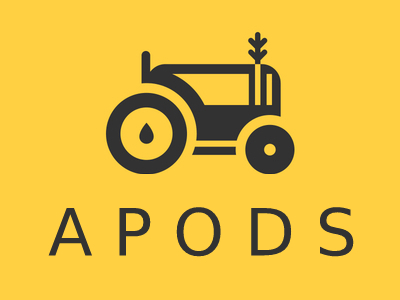 Thank you!
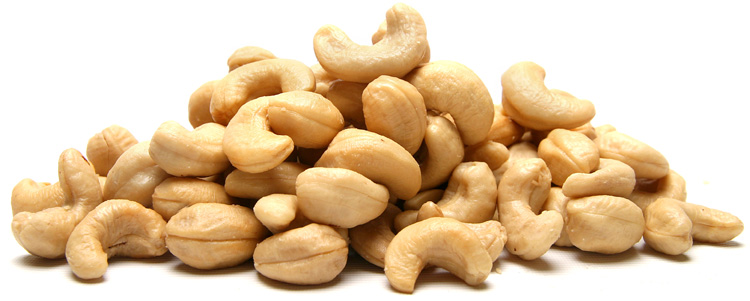 [Speaker Notes: Thank all and gates]